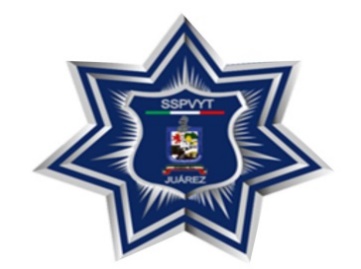 El presente documento contiene información de acciones implementadas  dentro de las instalaciones de la Secretaria de Seguridad Pública Vialidad y Tránsito, así  como indicadores de resultados de las diferentes áreas establecidas dentro de la presente Secretaria, con base en el ejercicio de la función pública que les corresponde realizar mes con mes. 

La información contenida comprende a la Administración 2015-2018, que va de Octubre del 2015 a  la fecha. 

La fuente principal de información contenida en este documento, proviene de los informes mensuales que reportan cada una de las áreas de la Secretaría de Seguridad Pública Vialidad y Tránsito Municipal, los datos contenidos en este informe es responsabilidad de quien la proporciona.
1.- MAPA GEODELICTIVO DE LOS ESPACIOS PÚBLICOS Y SUS ALREDEDORES.

* De manera diaria se lleva a cabo un mapeo dentro de las instalaciones de la Secretaria de Seguridad Pública con la cual se permita identificar las áreas y/o colonias con niveles de incidencia delictiva y realizar comparativos de forma diaria, mensual y anual.
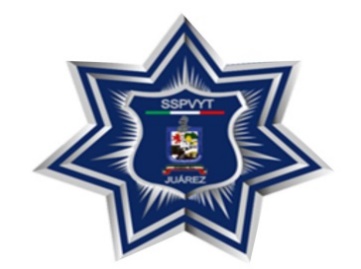 2.- FUNCIONAMIENTO DE NUEVAS DELEGACIONES DE POLICÍA
Debido al crecimiento en la población del Municipio y la relación estrecha que se tiene con los diferentes niveles de gobierno, se estableció una instalación para el personal de la SEDENA con los cuales se realizan constantes operativos dentro del Municipio que favorecen a la disminución de los indicies delictivos dentro del Municipio. 

3.- HABILITACIÓN DE CONSULTORIO MÉDICO EN LA SECRETARIA DE SEGURIDAD PÚBLICA VIALIDAD Y TRÁNSITO
Durante el año 2017 se inicio la habilitación del consultorio médico el cual apoya en la realización de dictámenes médicos para personas que son detenidas dentro del Municipio por diferentes faltas y/o delitos.
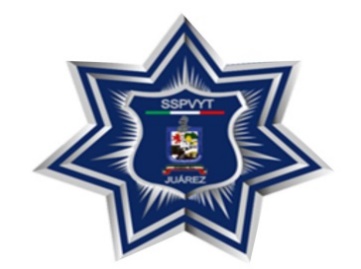 4.- REHABILITACIÓN DE LAS CELDAS MUNICIPALES
Como parte de las mejoras de la Secretaría de Seguridad Pública se llevo a cabo la ampliación y rehabilitación de las celdas Municipales con la finalidad de brindar las condiciones adecuadas para aquellas personas que fueran detenidas por algún motivo, contando con un área específica para menores de edad, mujeres y hombres, así como para personas transgénero.  

5.- IMPLEMENTAR OPERATIVOS DE DISUASIÓN.
En coordinación con las diversas instituciones como SEDENA, Fuerza Civil, Agencia Estatal de Investigación, Agencia Estatal de Transporte entre otras se realizan operativos dentro del Municipio de manera constante, con los cuales se ha sido posible la recuperación de vehículos así como la detención de personas con ordenes pendientes de aprensión y/o por faltas administrativas.